Gezondheidskunde
Het oog

P 3 Les 5
Inhoud
Tijdsplanning vandaag
Lesuur
Terugblik op vorige les
Het oog
Bouw van het oog
Werking van het oog
Leervraag voor vandaag
Voor volgende week
10.00 – 10.15 	E&D, bijpraten
10.15 – 11.00	Les en opdracht
11.00 – 11.10	Pauze
11.10 – 11.45 	Les en opdracht
11.45 – 12.00	Pauze 

14.30 – 14.45 	E&D, bijpraten
14.45 – 15.15 	Reflecteren
Terugblik op vorige week
Zintuigen
Het oor
Gehoor
evenwicht
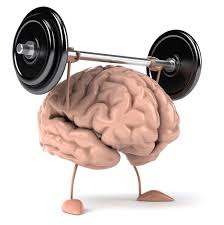 Het oog
Wat weet jij over het oog?



Filmpje over het oog
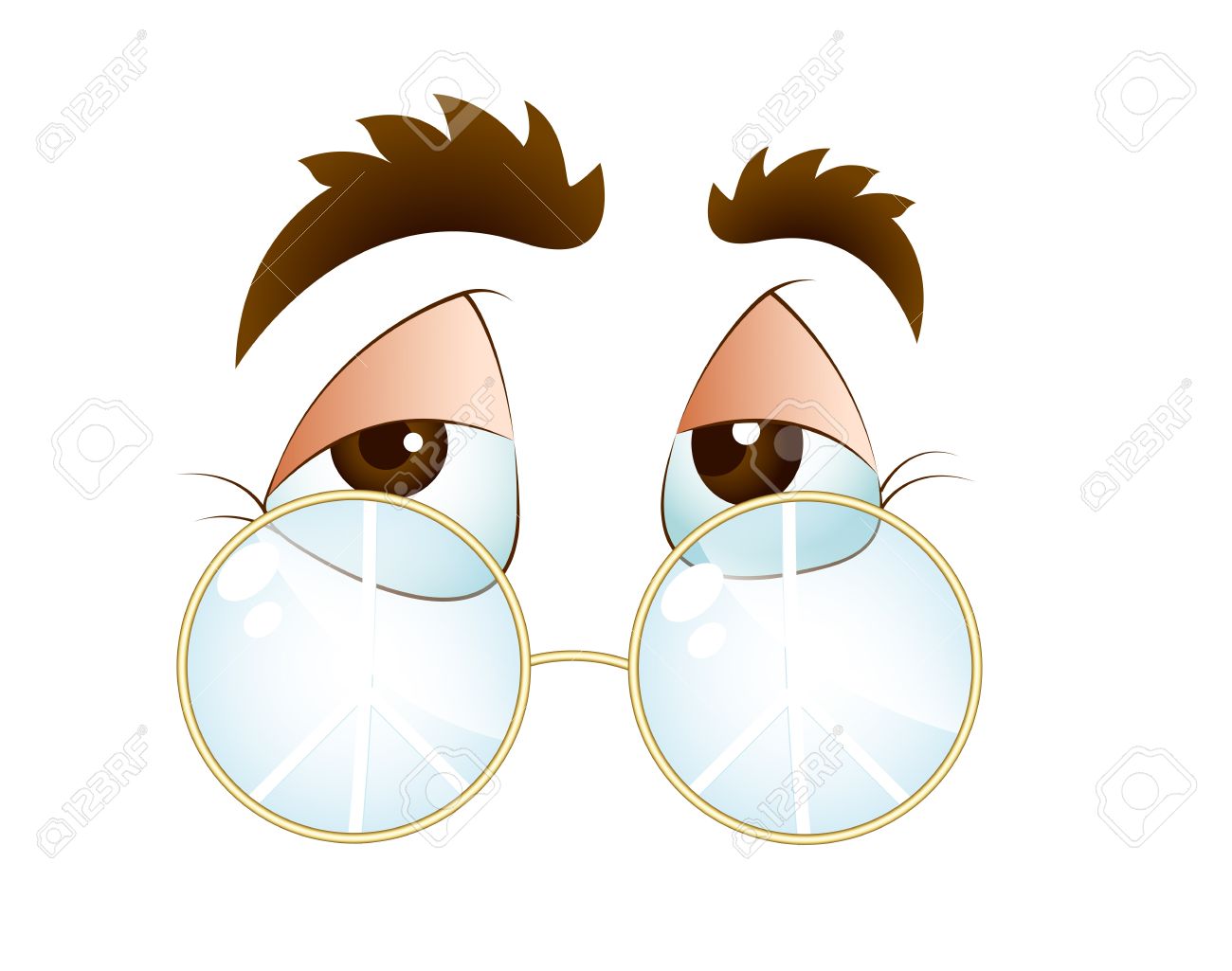 Het oog
Bolvormig
Gevuld met geleiachtige substantie (glasachtig lichaam)
Oogzenuw
Oogspieren
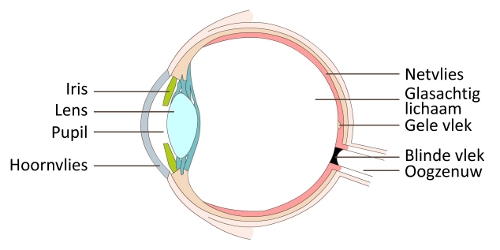 Het oog
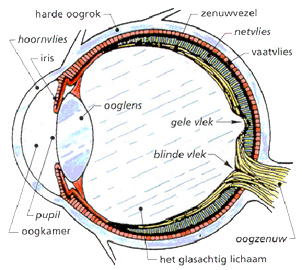 3 lagen:
Harde oogrok
Vaatvlies
Netvlies
Het oog
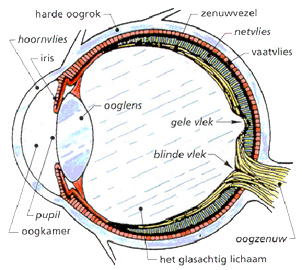 Harde oogrok
Stevig
Aanhechting oogspieren
Het wit van het oog


Aan de voorkant:
Doorzichtig hoornvlies voor doorlaten van licht
Het oog
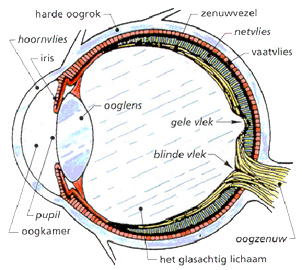 Vaatvlies
Bloedvaten 




Aan de voorkant:
Regenboogvlies (iris)
Pupil (gaatje in iris)
Achter de iris en pupil zit de lens
Om de lens heen is straalvormig lichaam (spiertjes)
Het oog
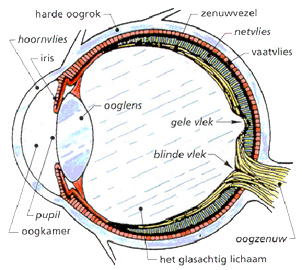 Netvlies
Lichtgevoelige zenuwcellen
Kegeltjes (kleur)
Staafjes (zwart-wit)


Op de achterwand (aan de binnenkant):
Gele vlek
Blinde vlek
Opdracht
Zoek in tweetallen op hoe het oog werkt
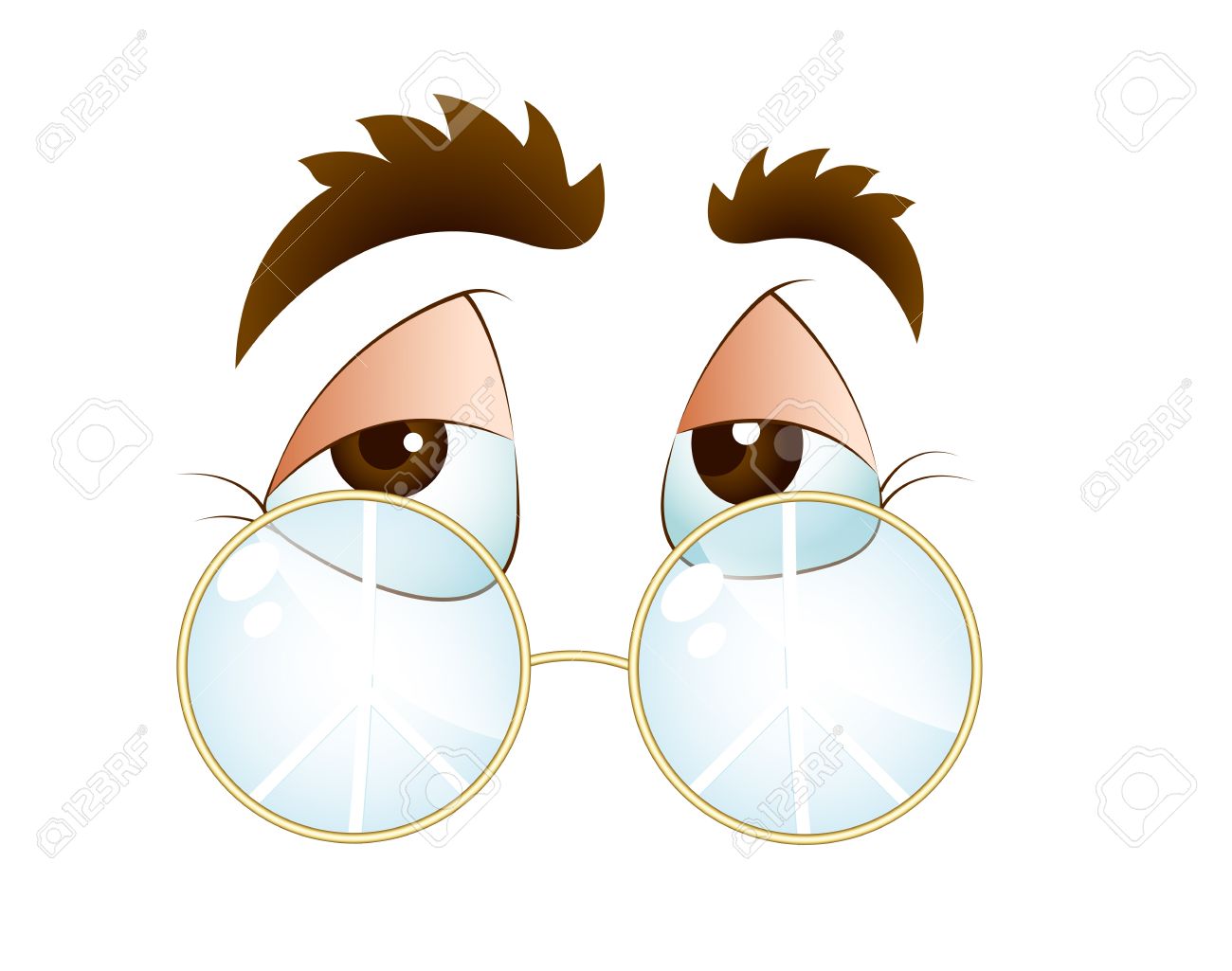 Werking van het oog
Beeld waarnemen (lichtgevoelige zenuwcellen)

Kleur waarnemen (kegeltjes)

Scherp stellen (boller en platter worden lens)
= accomoderen
Opdracht
Maak individueel de volgende opdrachten:

Werkboek Gehandicaptenzorg, hoofdstuk 21
	Verwerkingsopdrachten 1 t/m 4
Leervraag van vandaag
Welke visusproblemen kom jij tegen?
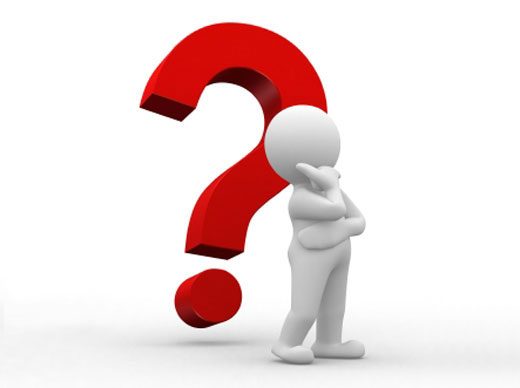 Voor volgende week
Leren
	Theorieboek Gehandicaptenzorg, Hoofdstuk 21

Maken 
	Drillster GEW AF P3 les 5

Oefenen opdrachten Wiki GZ-AF3 les 5

De volgende keer meenemen:
Reader Zenuwstelsel en hormoonstelsel
Verwerkingsopdracht 1
Verwerkingsopdracht 2
Verwerkingsopdracht 3
Verwerkingsopdracht 4